Знатоки безопасности
                                                    

Выполнила: Воспитатель МАДОУ № 15
«Радуга»
Кнауб Е.В.
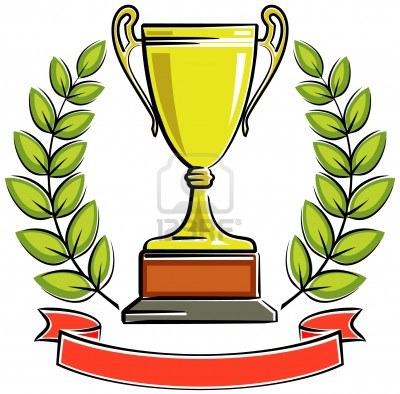 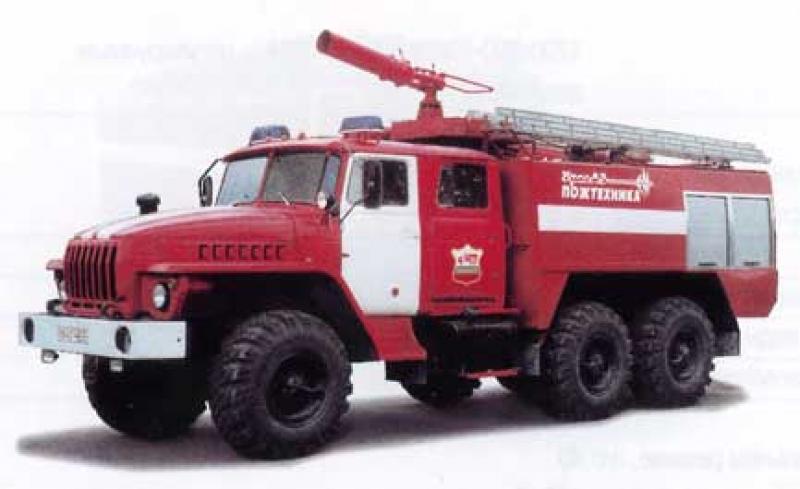 Назови правильно
данное
транспортное
средство
1. Самосвал
2. Пожарная машина
3. Подъёмный кран
4. Снегоуборочная машина
К какой специальной службе относится данный вид транспорта?
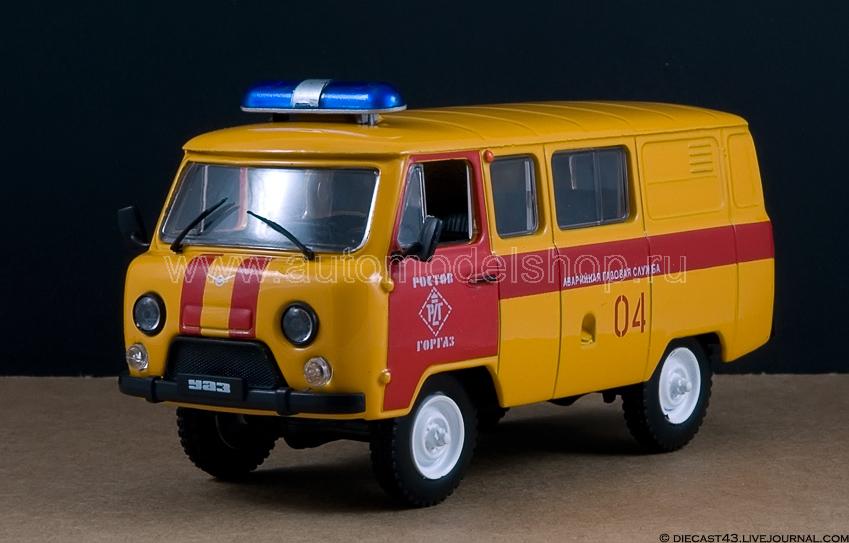 1. Скорая помощь
2. Пожарная служба
3. Полиция
4. Служба газа
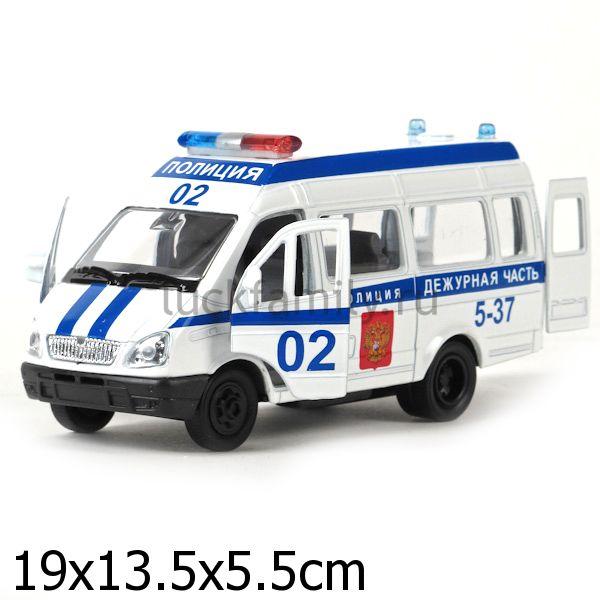 Какой номер телефона вызова полиции?
1. - 01
2. -02
3.-03
4.-04
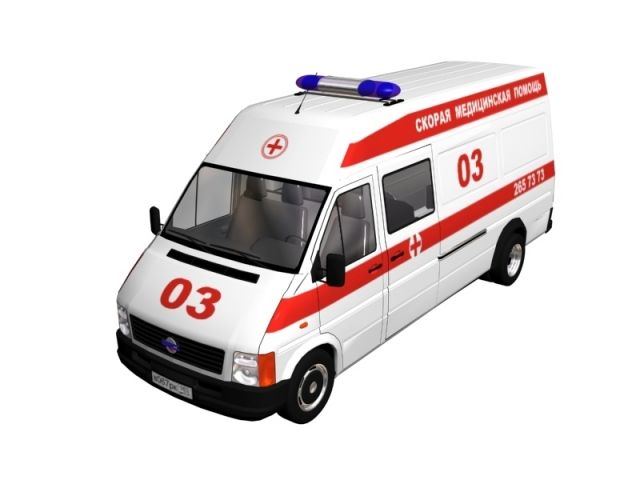 Основное назначение скорой медицинской помощи это?
1. Выписка лекарств для больного
3. Оказание первой врачебной помощи больному
2. Оказание помощи при пожаротушении
4. Оказание помощи при задержании нарушителя
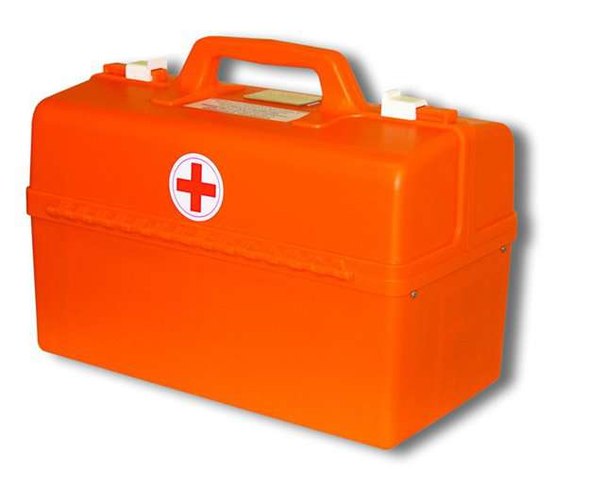 Кому из данных профессий принадлежит этот предмет?
 Назови профессии и предмет.
Медицинская аптечка
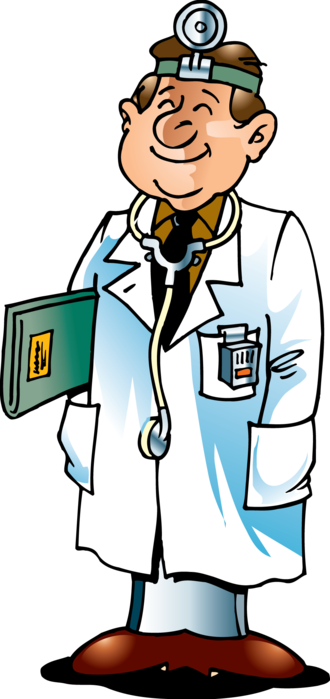 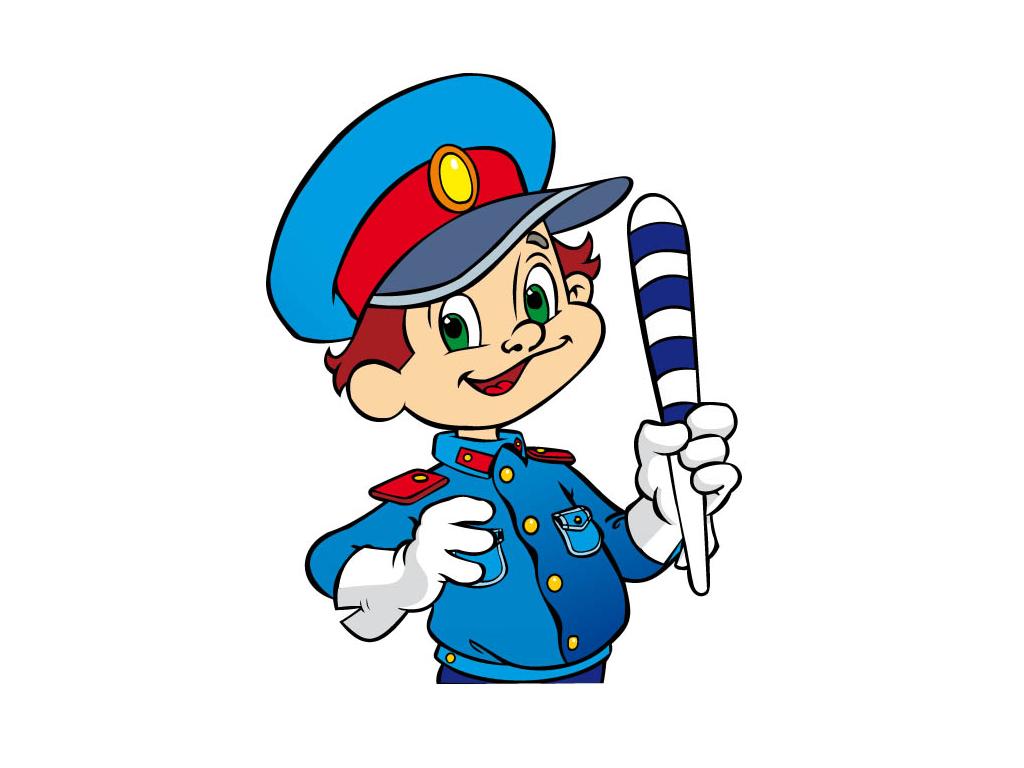 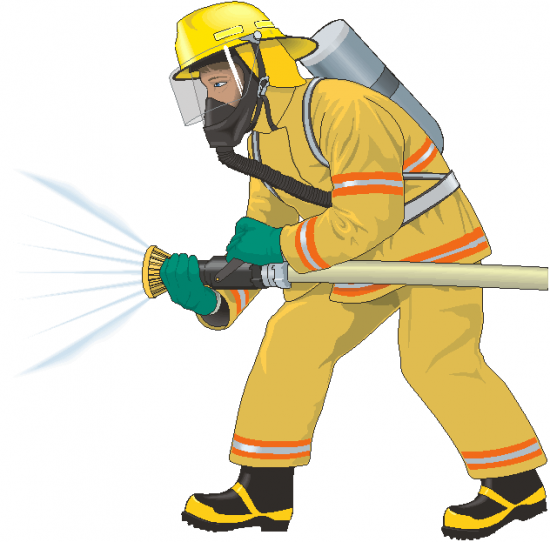 полицейский
доктор
пожарный
Как называется этот предмет?
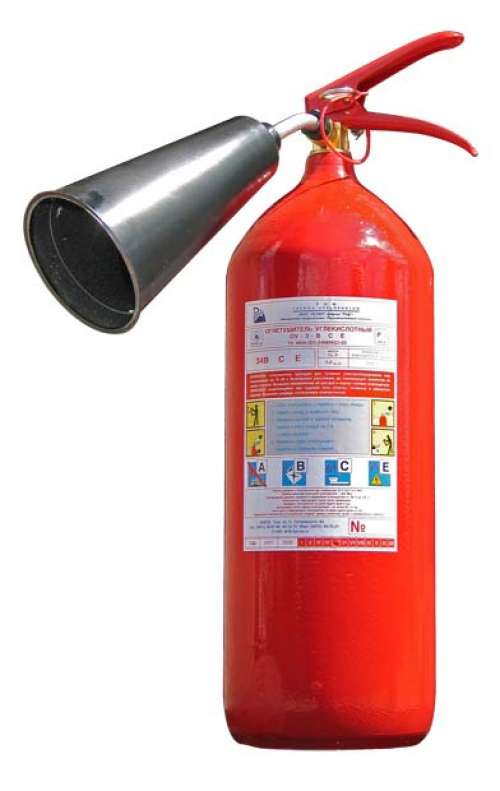 1. Пенопускатель
2. Огнеупор
3. Газовый баллон
4. Огнетушитель
Определи, кому принадлежат эти предметы?
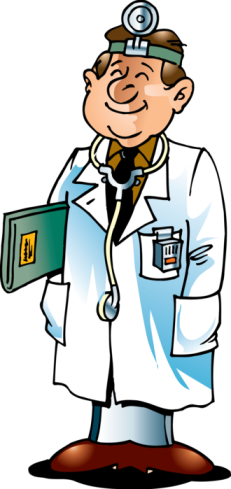 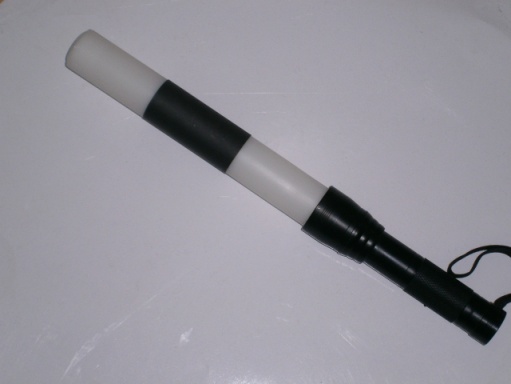 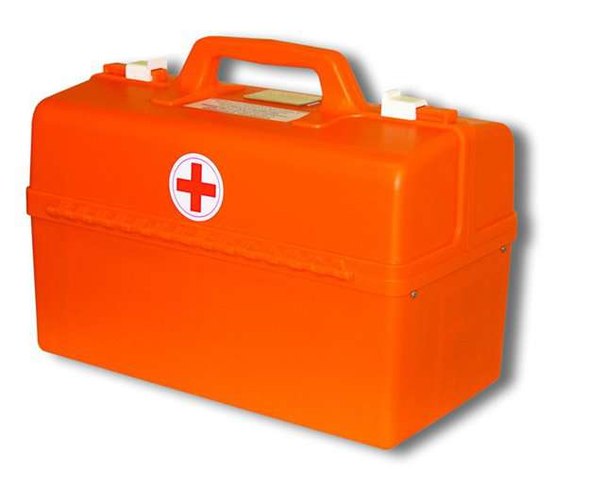 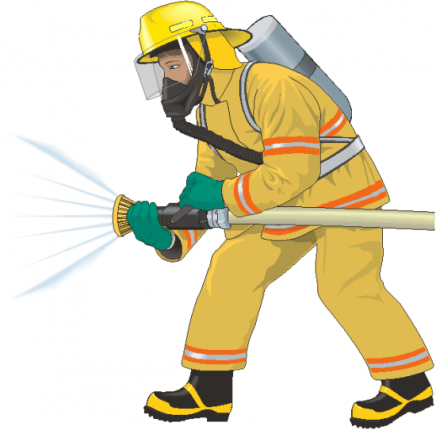 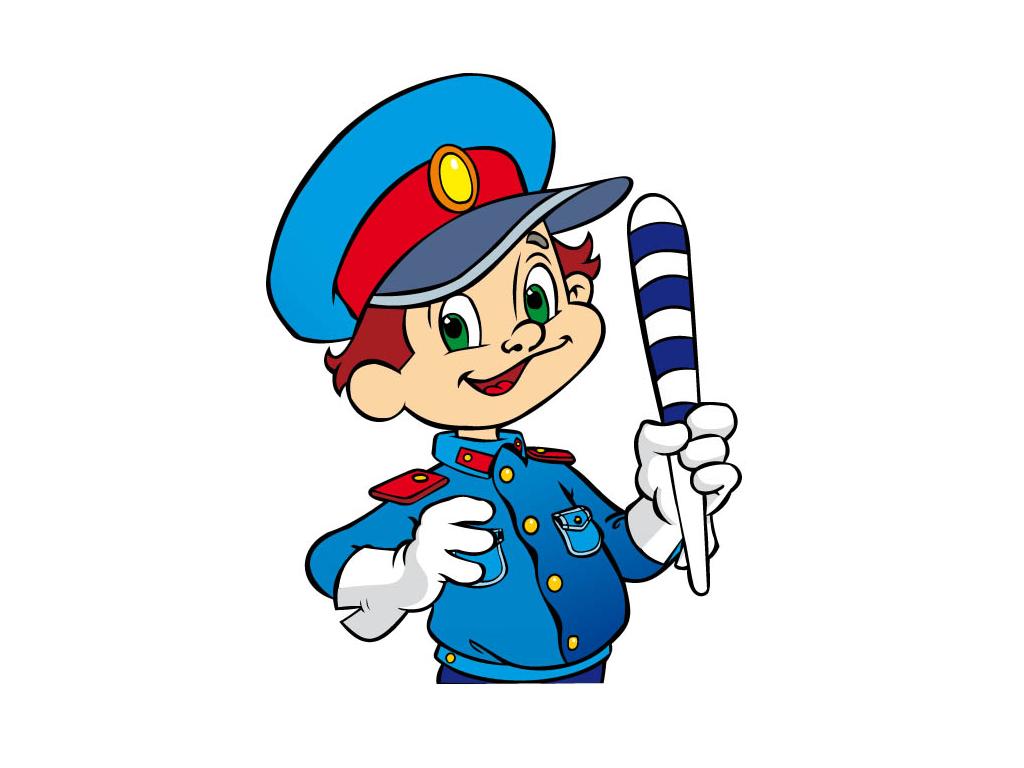 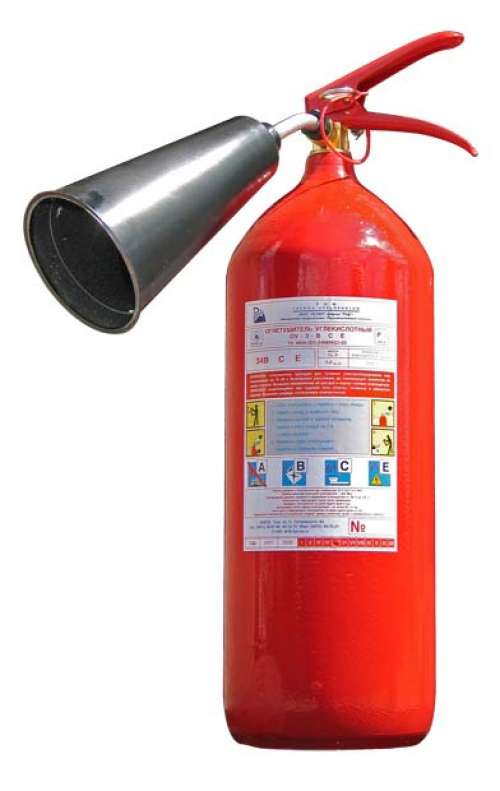 Определи, кому принадлежат эти предметы?
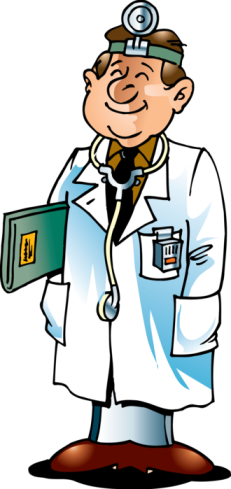 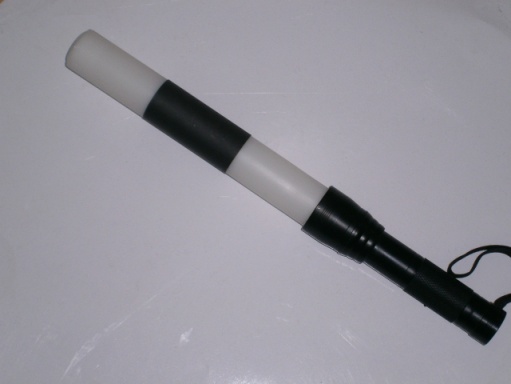 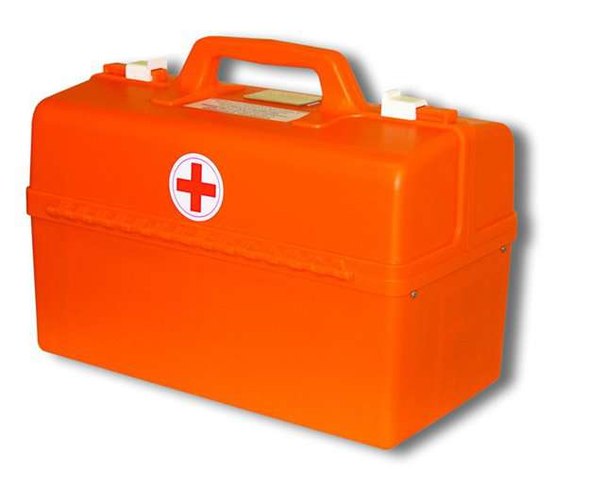 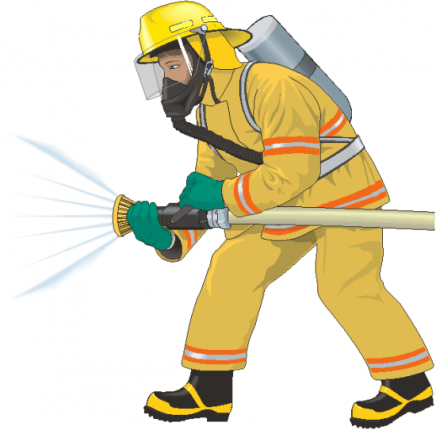 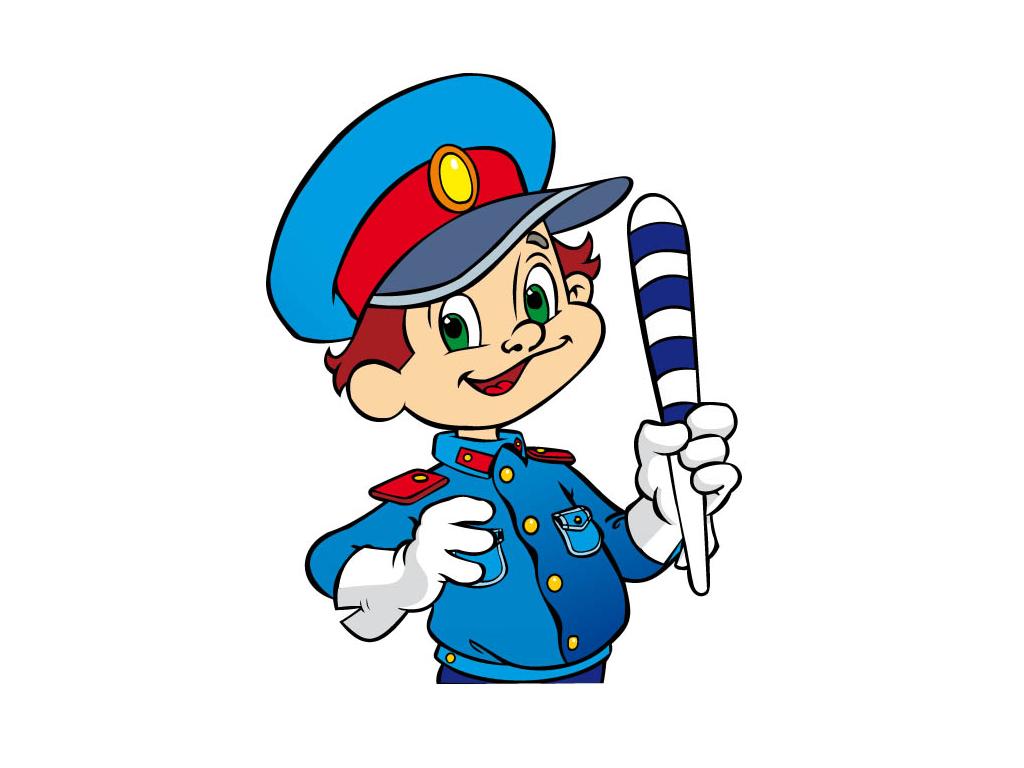 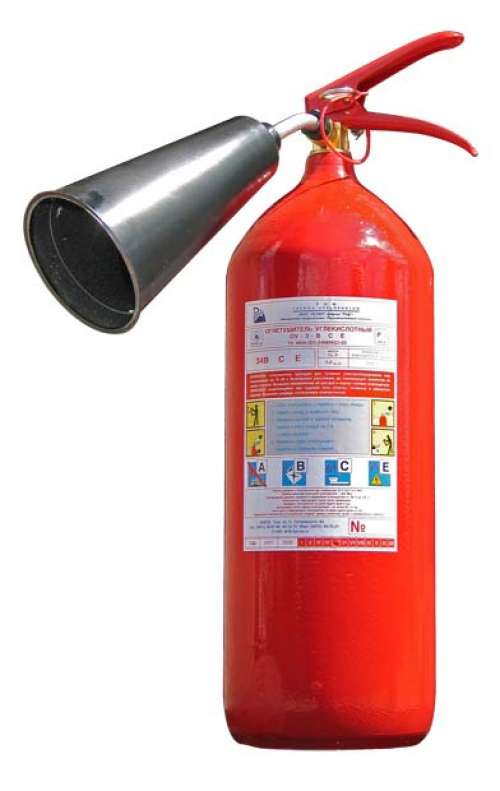 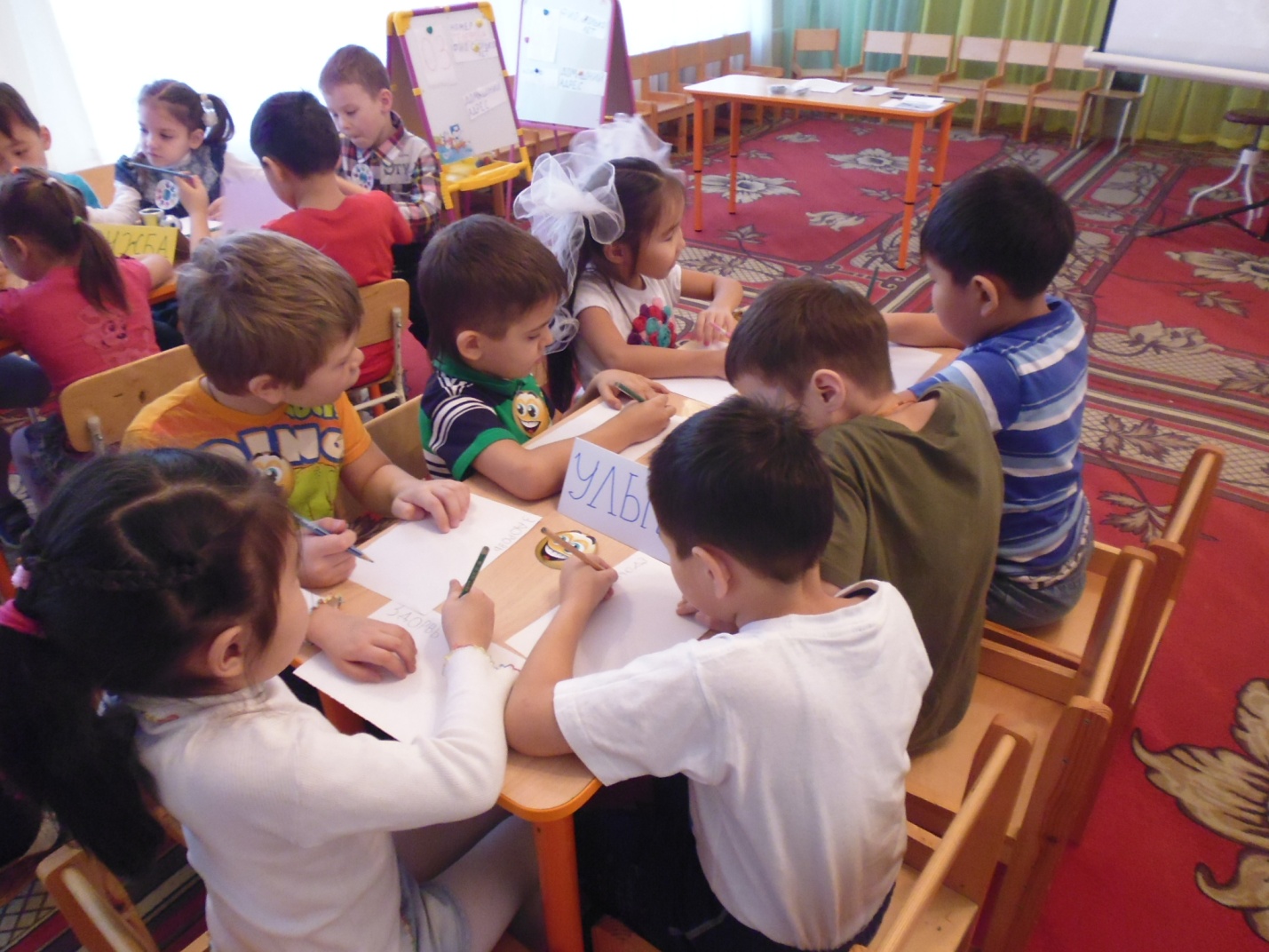 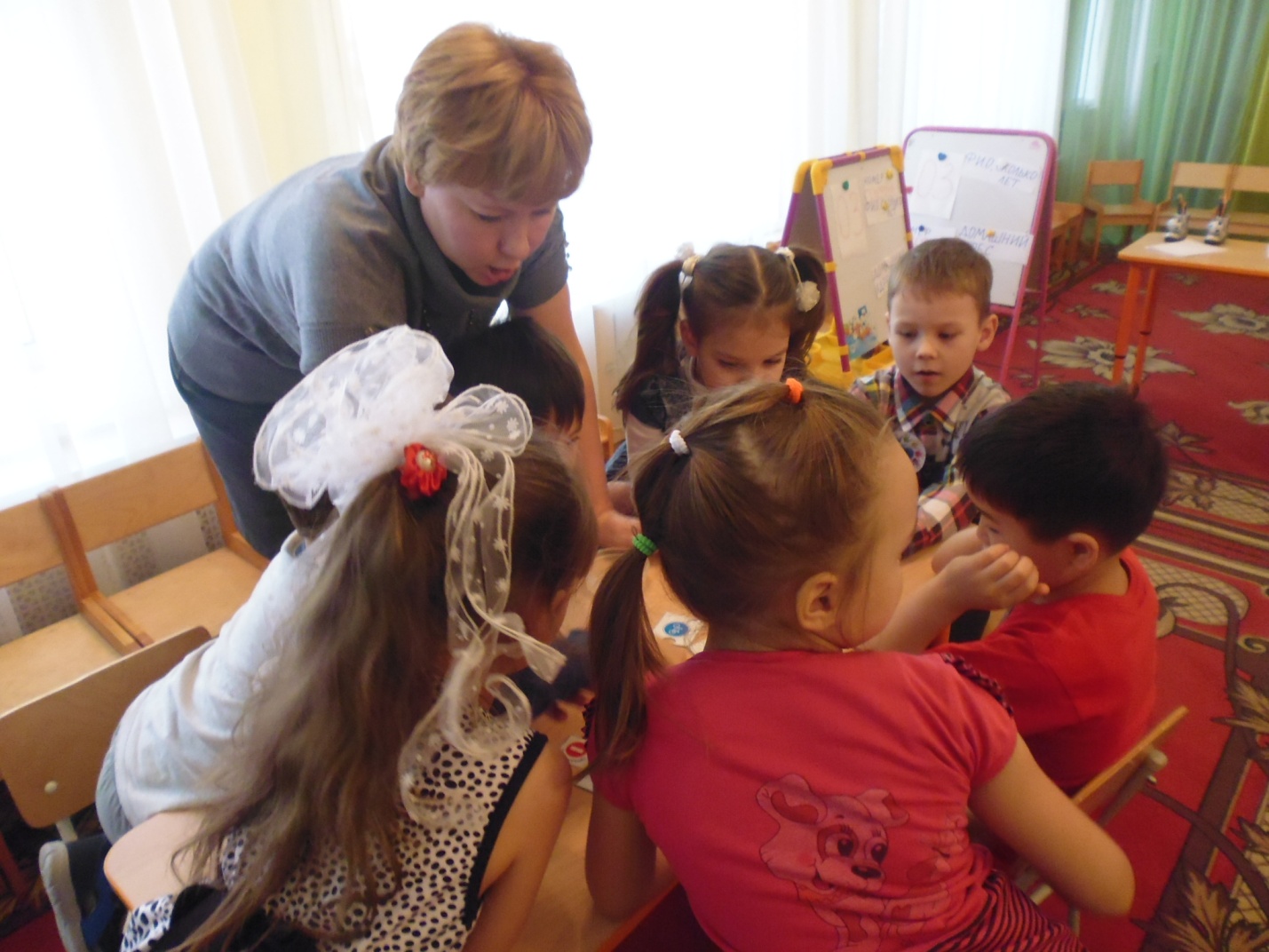 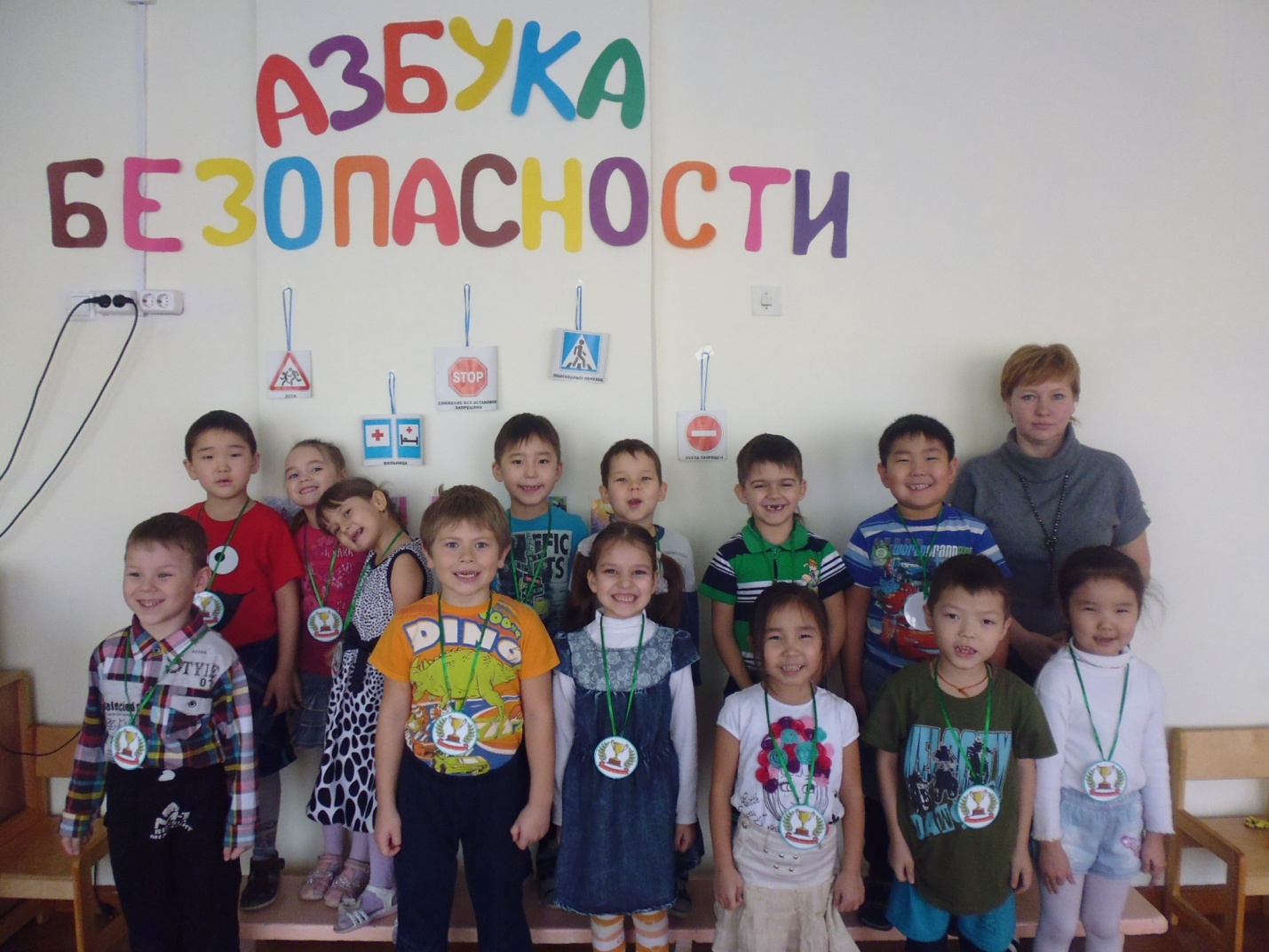 Знатоки  безопасности
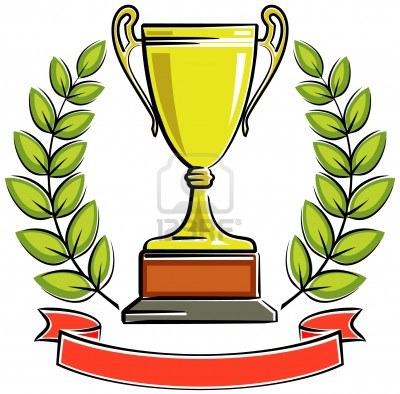 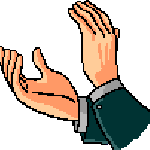